Learning Inventory
What is a learning inventory test?
It shows students how they learn best
Helps teachers understand students learning styles
Helps teachers plan lessons to meet the needs of all students
Students have different learning styles and intelligences
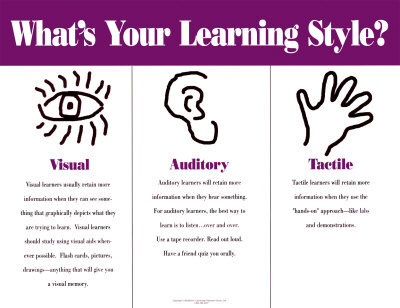 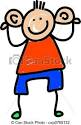 Auditory learners
Learn best by listening
Noisier or louder than most children
Difficulty following directions
Has trouble with writing
Hums a lot
Studies best in groups
Visual-spatial learners
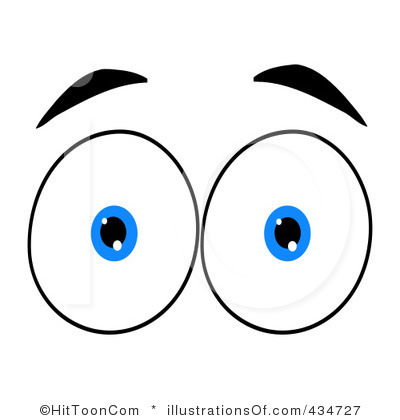 Learn best through their eyes
Like to read
Good spellers
Organized
Would rather watch than do
Kinesthetic learners
children learn about the world by touching, feeling, moving, and experiencing. 
Like to move around
Like to touch others
Enjoy physical activities
Express their feelings by hugging or hitting
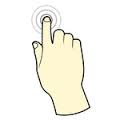 Combination learners
Children who learn best by using all of the learning styles
Why is it important to take a learning preference test?
Students:
For students to find their strengths 
Students can find the areas they need to work on the most to improve performance in school
Helps students get organized and learn how to study and do assignments
Teachers:
To learn the best way to teach the class so all students are successful
To find best seating styles and arrangement of classroom
To learn students best learning styles
Parents:
Students are empowered by having their learning style incorporated in the classroom
Parents will understand their child’s learning style and incorporate it at home.
Students, teachers, and parents will all have the same information about the child’s learning style.
How will I take a learning inventory test?
Let me tell you How!!
https://www.youtube.com/watch?v=yksNV6pO5GA
Learning inventory links
Multiple intelligence learning inventory
http://www.edutopia.org/multiple-intelligences-assessment

General learning inventory
http://www.learningreviews.com/Learning-Styles.html
All students will be taking the learning inventory tests in the computer lab. Your teacher will be available to help you get started and answer any questions about completing the inventories
Please print the results and place them in the basket labeled inventories.
Resources
Bixler, B. (2012, June 3). Learning Style Inventory. Retrieved March 22, 2016, from http://www.personal.psu.edu/bxb11/LSI/LSI.htm 
Gardner2, H. (2009, August 23). Multiple Intelligences Self-Assessment. Retrieved March 23, 2016, from http://www.edutopia.org/multiple-intelligences-assessment 
https://www.youtube.com/watch?v=yksNV6pO5GA